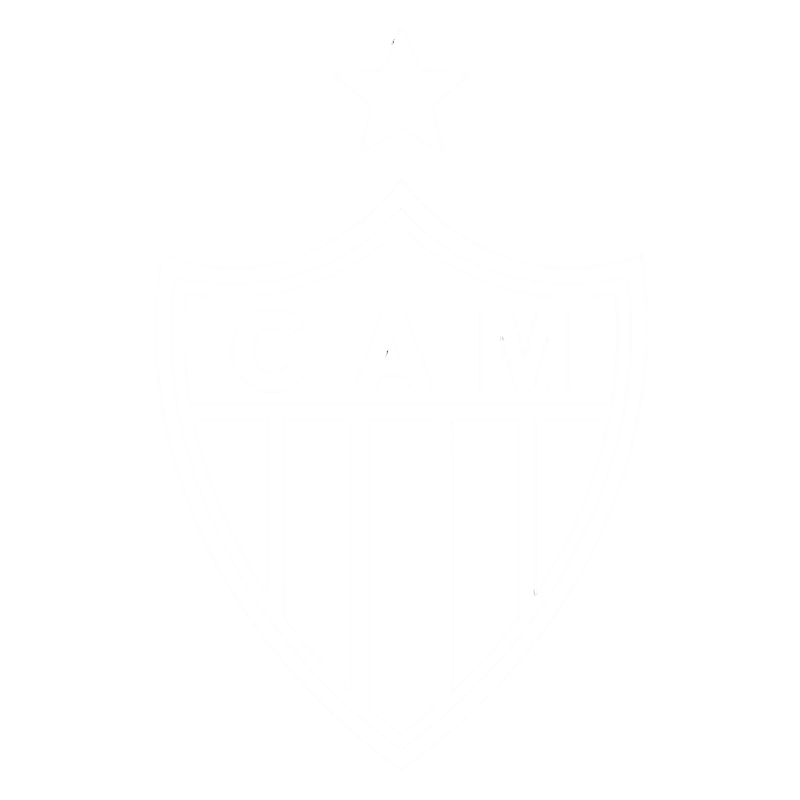 Recrutamento de Atletas Utilizando Dados
Pedro Picchioni
19-Oct-22
C I G A   |   G A L O   A N A L Y T I C S
Data Scouting
Tópicos de Influência
ESTRATÉGIA
MERCADO (PROSPECÇÃO)
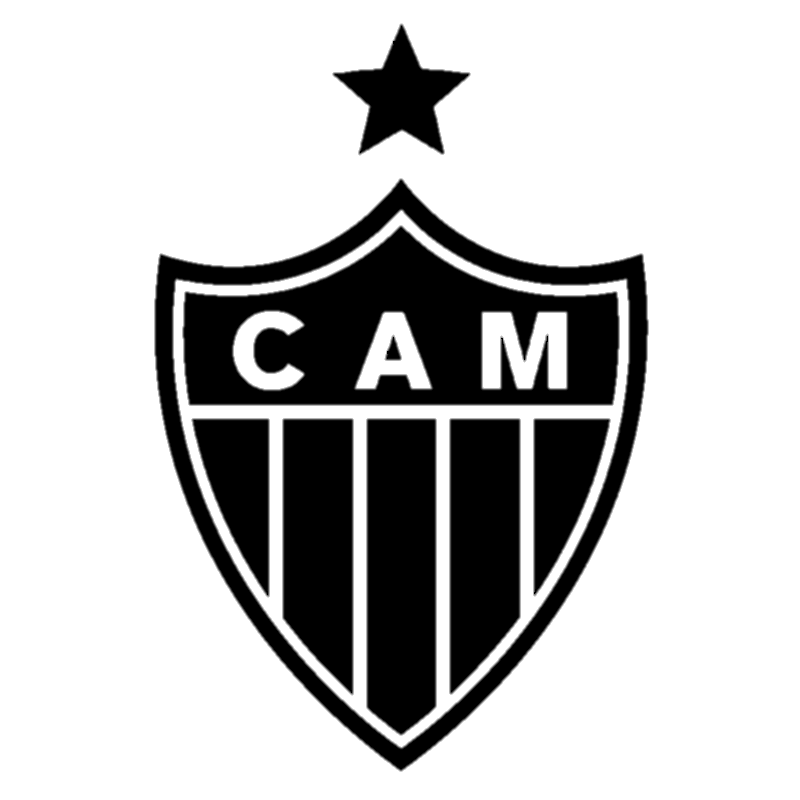 C L U B E   A T L É T I C O   M I N E I R O
C I G A   |   G A L O   A N A L Y T I C S
Estratégia
Onde podemos auxiliar
OPERAÇÕES DE MERCADO
ELENCO
TRADUÇÃO DE LIGAS
MACRO-MERCADO
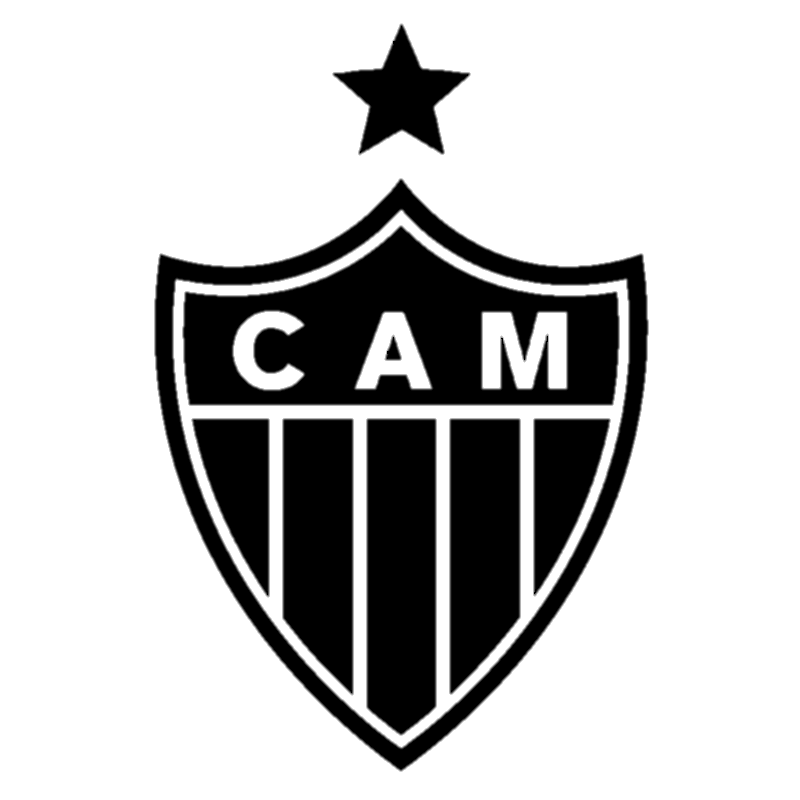 C L U B E   A T L É T I C O   M I N E I R O
C I G A   |   G A L O   A N A L Y T I C S
Estratégia
Onde podemos auxiliar
OPERAÇÕES DE MERCADO
ELENCO
TRADUÇÃO DE LIGAS
MACRO-MERCADO
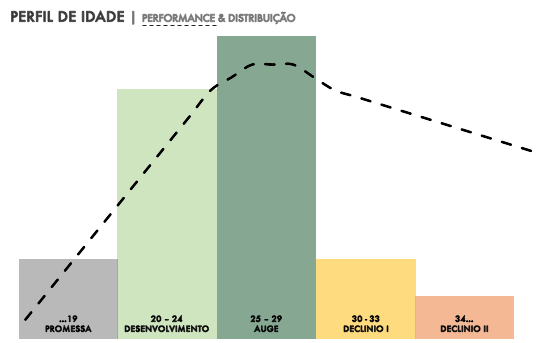 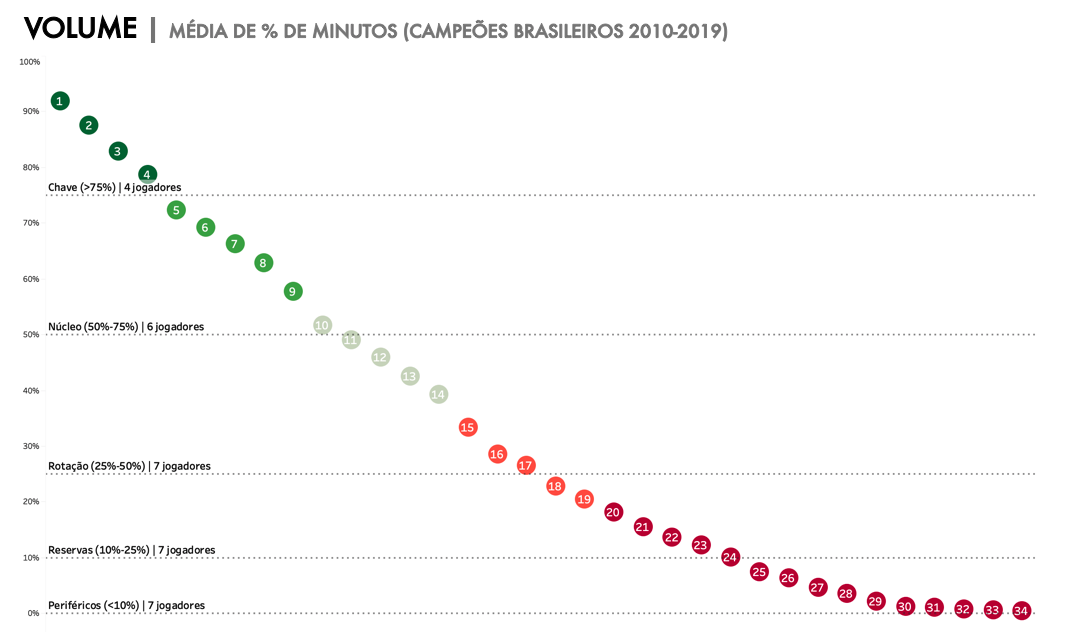 Dar ferramentas para que a direção de futebol consiga otimizar os seus recursos e trabalhar com evidências para uma melhor construção do seu elenco.

Numero de jogadores, jogadores por posição
Qual a média de idade ideal?  (gostaríamos de atingir)
Projeção contratual dos jogadores (Planejar o médio/longo)
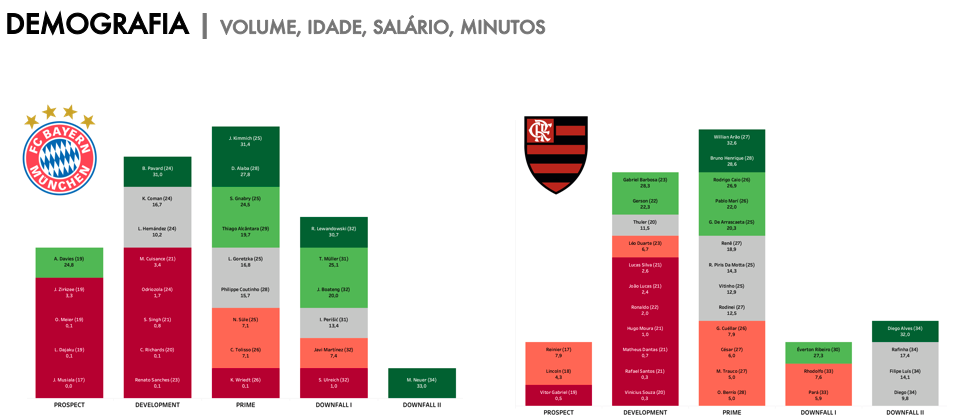 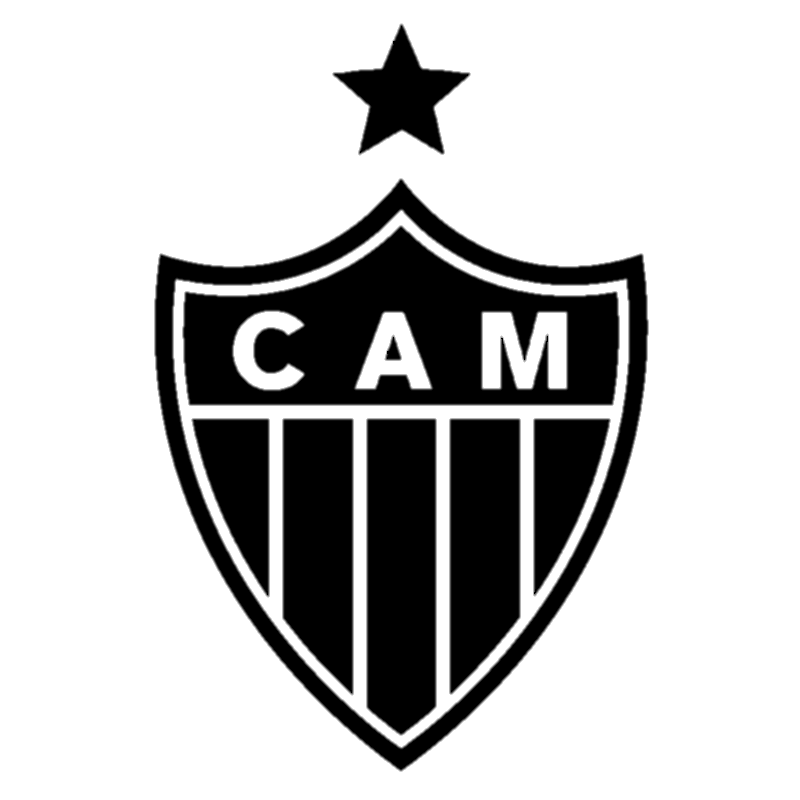 C L U B E   A T L É T I C O   M I N E I R O
C I G A   |   G A L O   A N A L Y T I C S
Estratégia
Onde podemos auxiliar
OPERAÇÕES DE MERCADO
ELENCO
TRADUÇÃO DE LIGAS
MACRO-MERCADO
Definição de perfil de ligas – Física? Atletas Jovens? Jogadores Altos?
Estilo das equipes de uma liga – Agressividade, Proposição x Reação
Definição do nível de competitividade da nossa liga
Tradução de performance entre ligas
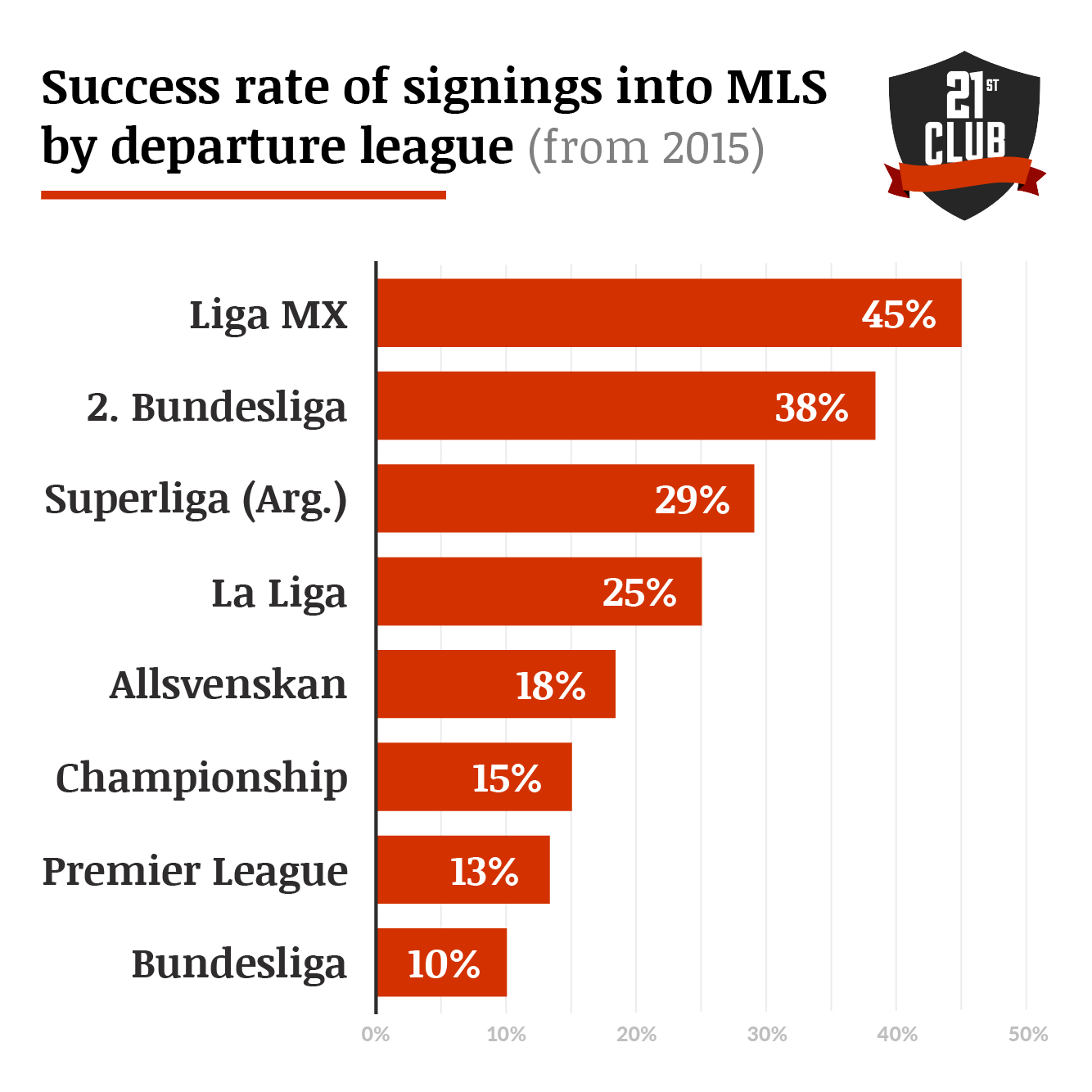 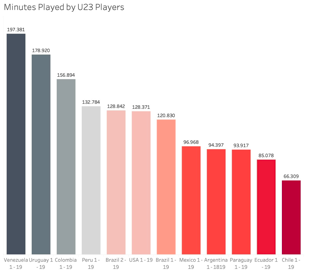 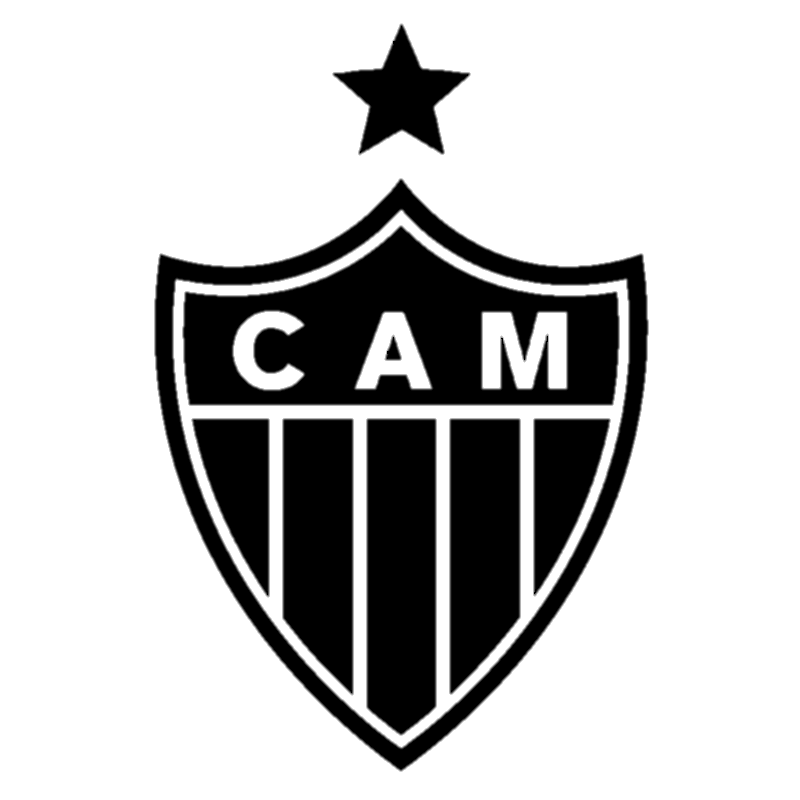 C L U B E   A T L É T I C O   M I N E I R O
C I G A   |   G A L O   A N A L Y T I C S
Estratégia
Onde podemos auxiliar
OPERAÇÕES DE MERCADO
ELENCO
TRADUÇÃO DE LIGAS
MACRO-MERCADO
Quais mercados são subvalorizados?
Acompanhamento de contratos
Identificação do ponto ideal de compra e de venda
Definição de cobertura de mercados
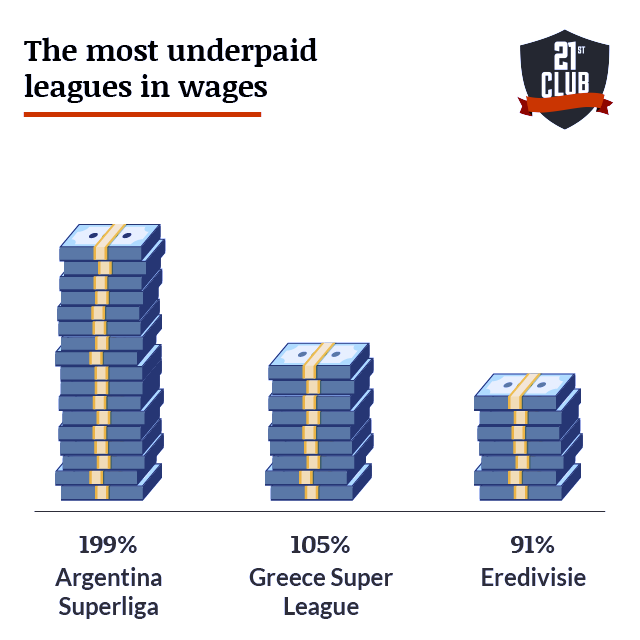 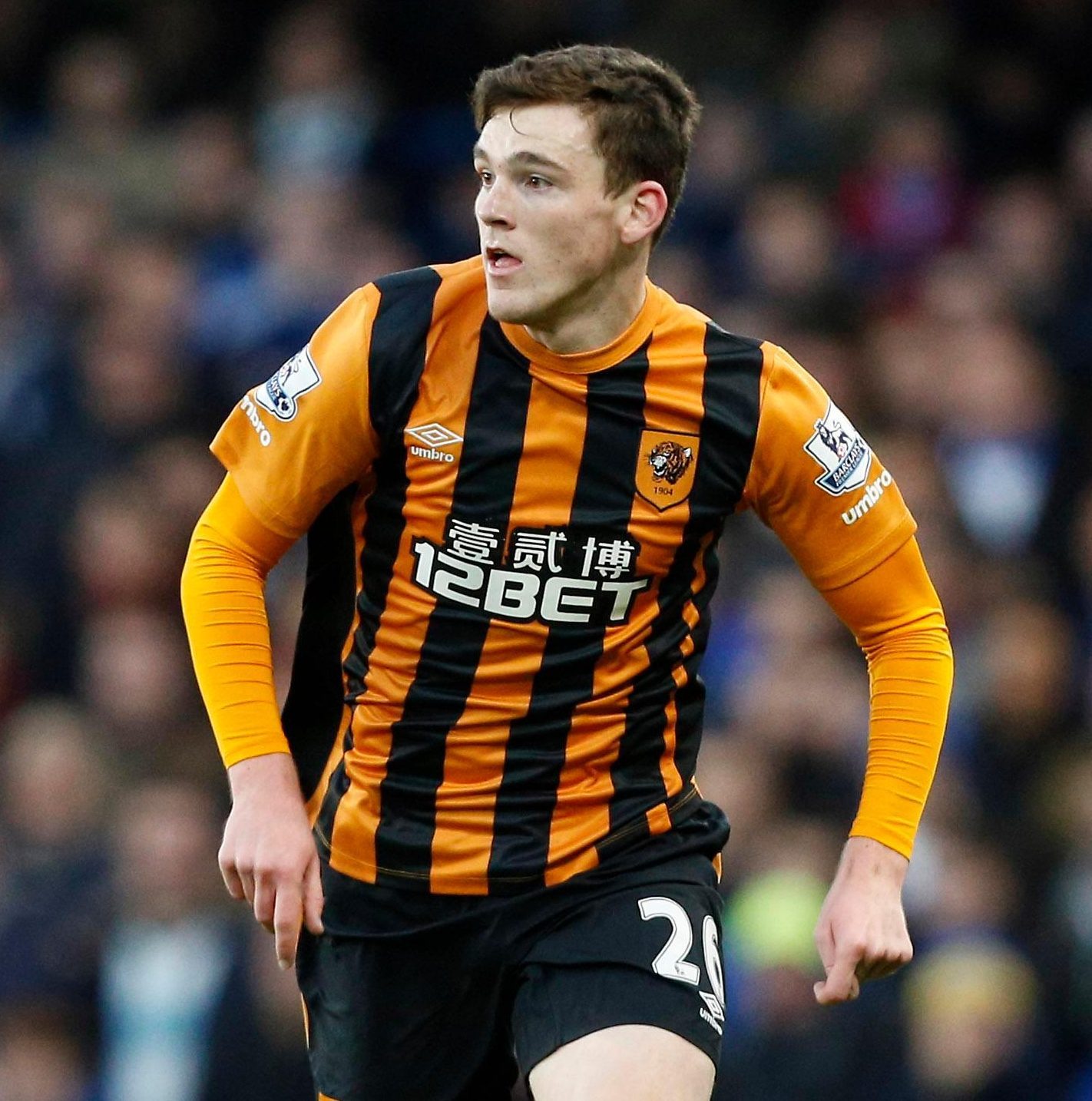 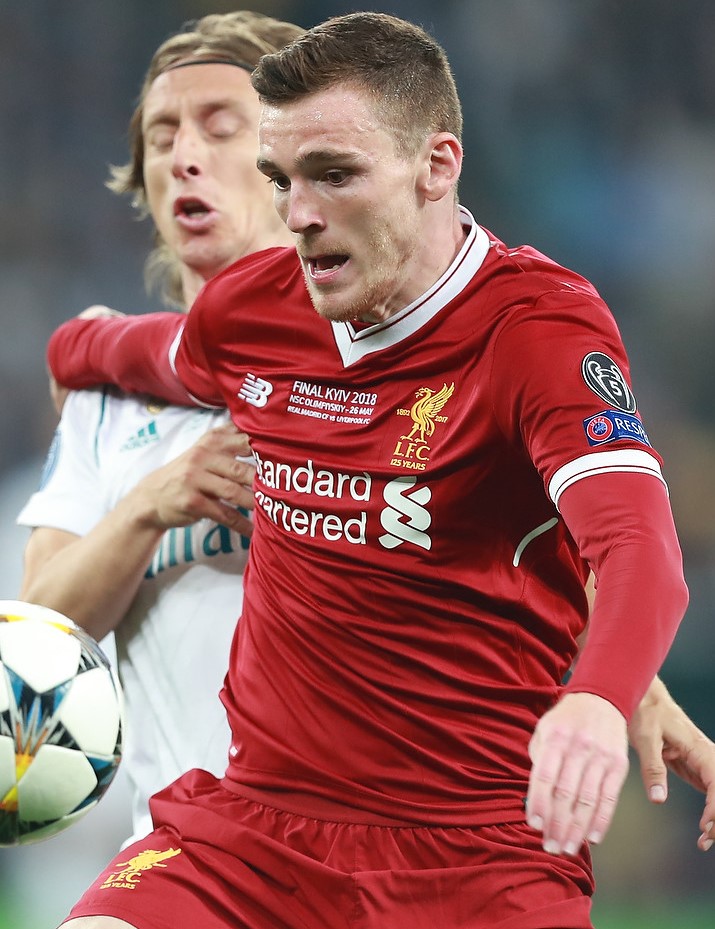 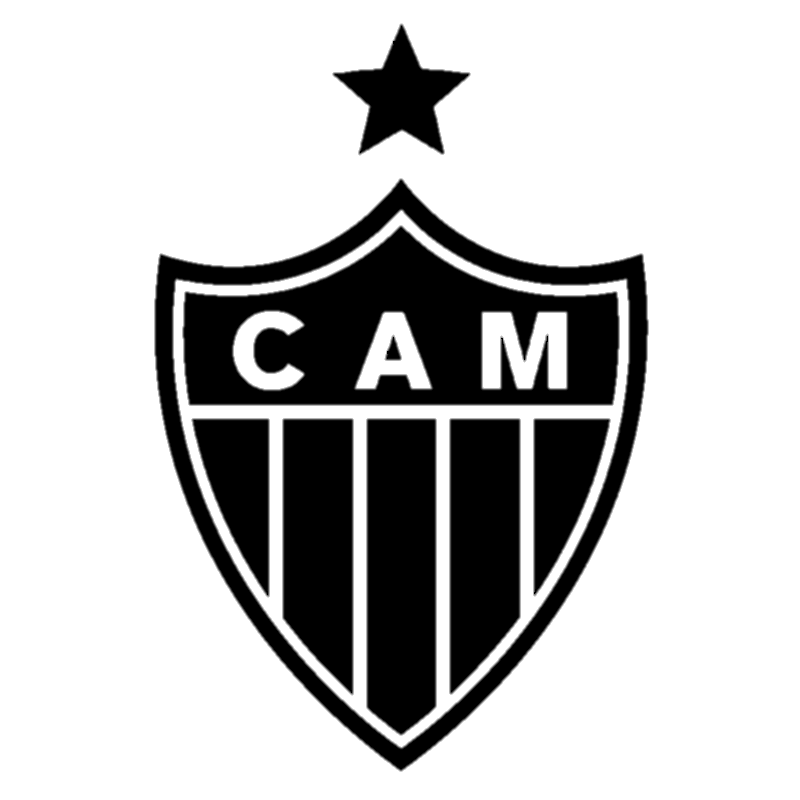 C L U B E   A T L É T I C O   M I N E I R O
C I G A   |   G A L O   A N A L Y T I C S
Estratégia
Onde podemos auxiliar
OPERAÇÕES DE MERCADO
ELENCO
TRADUÇÃO DE LIGAS
MACRO-MERCADO
Tendências pós Brexit
Tendências pós Covid
Fair Play Financeiro
Regras de extracomunitários
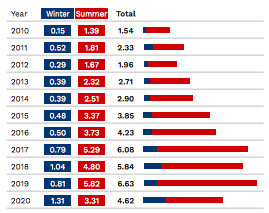 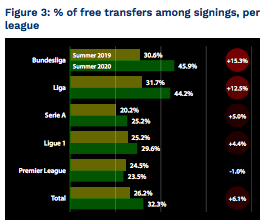 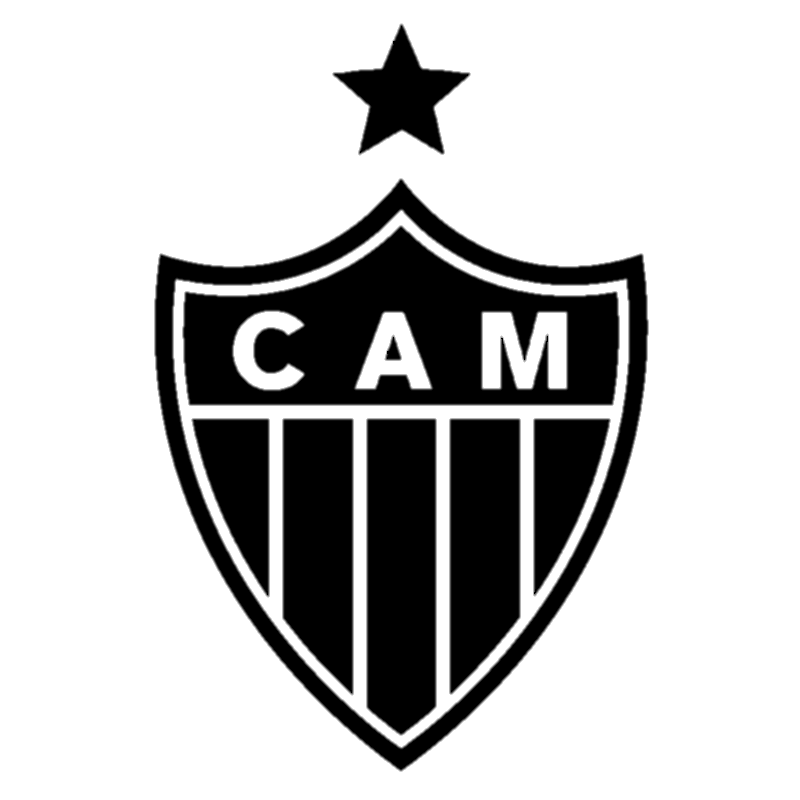 C L U B E   A T L É T I C O   M I N E I R O
C I G A   |   G A L O   A N A L Y T I C S
Mercado (Prospecção)
Fatores Chaves
Criação de perfis de jogador (caracterização)
 Métricas que possam caracterizar e apreciar comportamentos e tendências do atleta

Mensuração de Contribuição
Medir nível atual e projetar performance futura
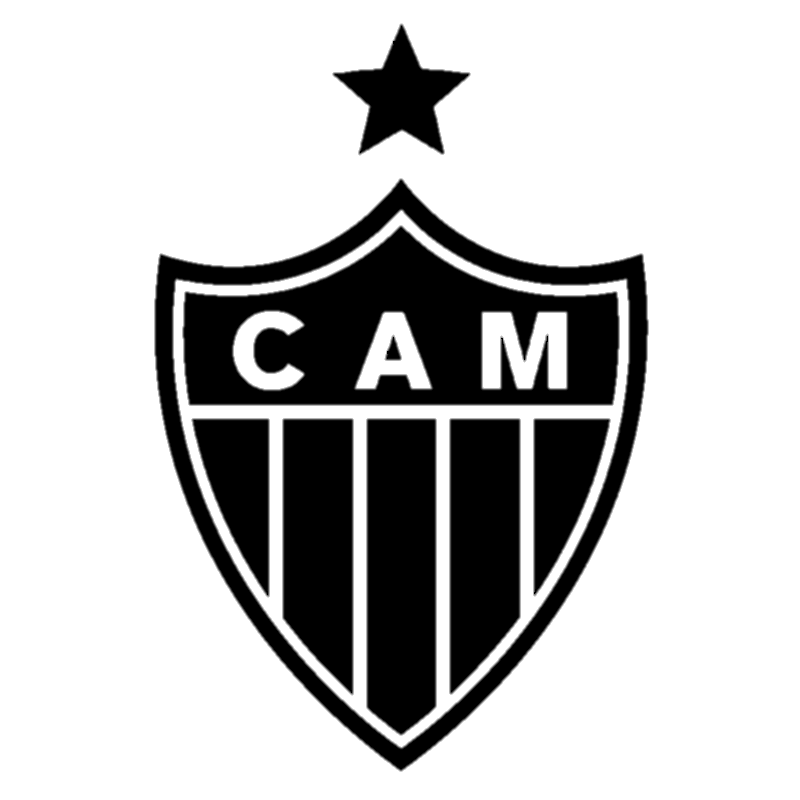 C L U B E   A T L É T I C O   M I N E I R O
C I G A   |   G A L O   A N A L Y T I C S
Perfil do Jogador
Métricas de caracterização
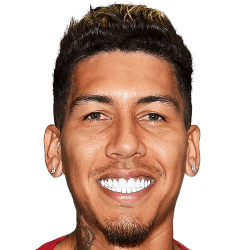 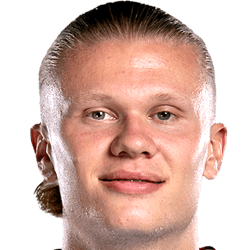 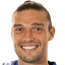 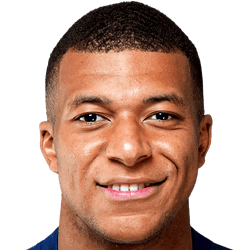 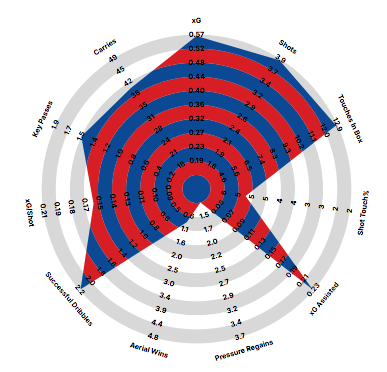 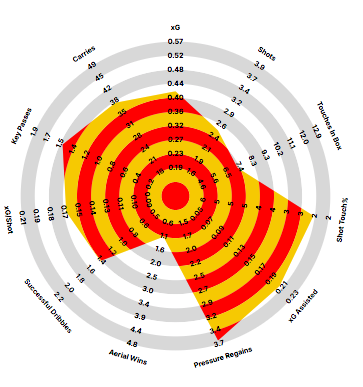 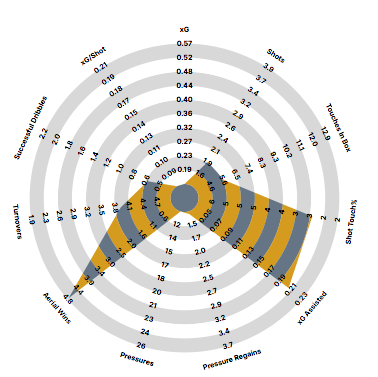 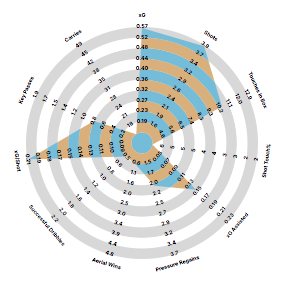 “Target Man”
% Duelos Aéreos ganhos
xA
Toques na área
“Artilheiro”
xG
xG/Shot
Toques na Área
Finalizações
“Atacante Completo”
xG
Conduções
Passes chaves
Dribles
xA
“Falso 9”
xA
Passes Chaves
Conduções
Pressões
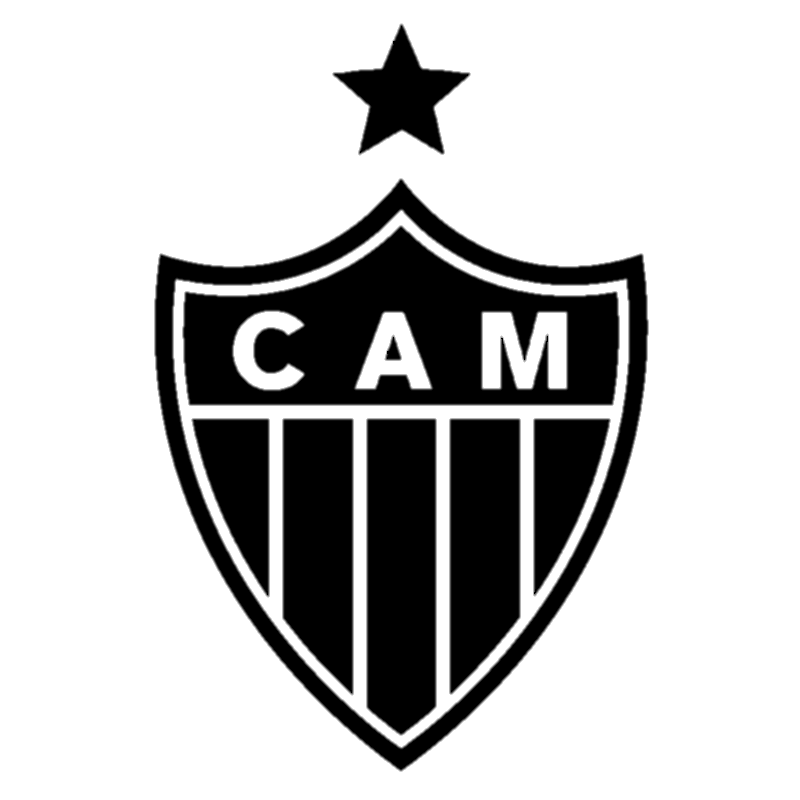 C L U B E   A T L É T I C O   M I N E I R O
C I G A   |   G A L O   A N A L Y T I C S
Contribuição
Mensurar performance
Modelos de Posse
Avaliar performance atual
xG Buildup
Como medir performance?
xA
Projetar performance futura
xG
Finalizações
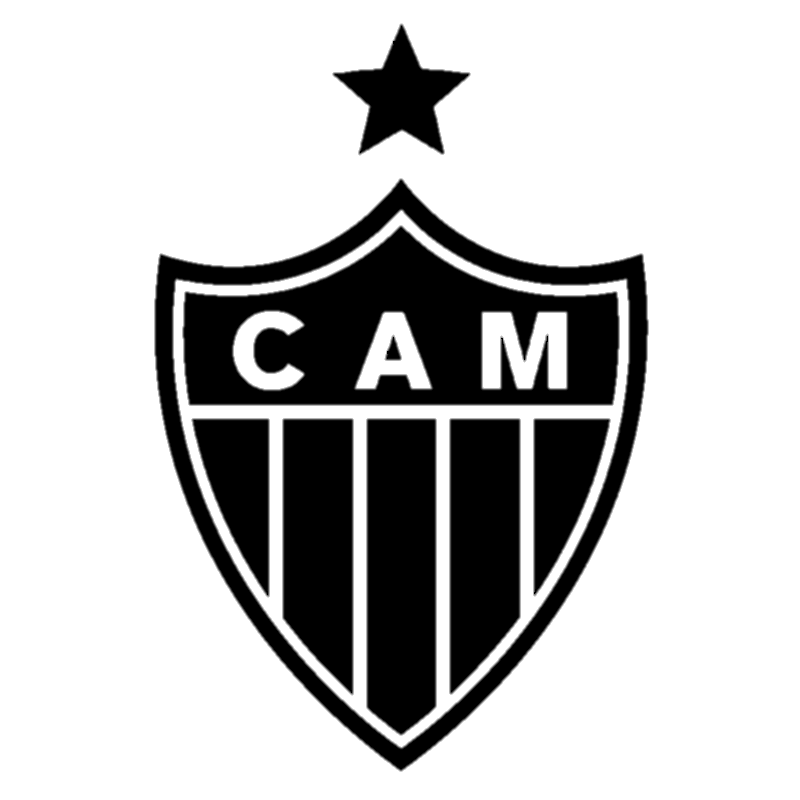 C L U B E   A T L É T I C O   M I N E I R O
C I G A   |   G A L O   A N A L Y T I C S
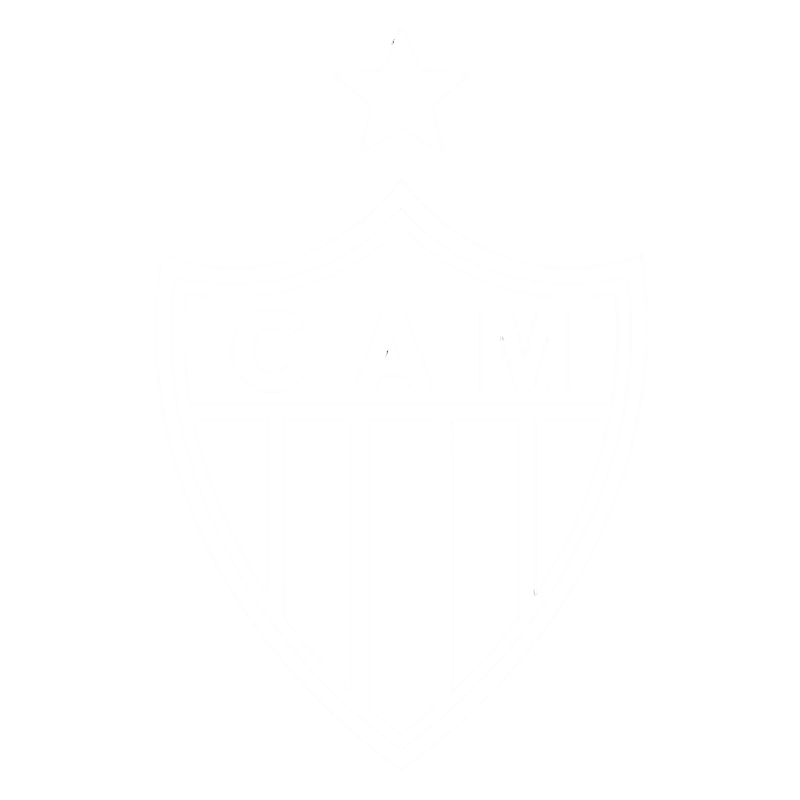 OBRIGADO